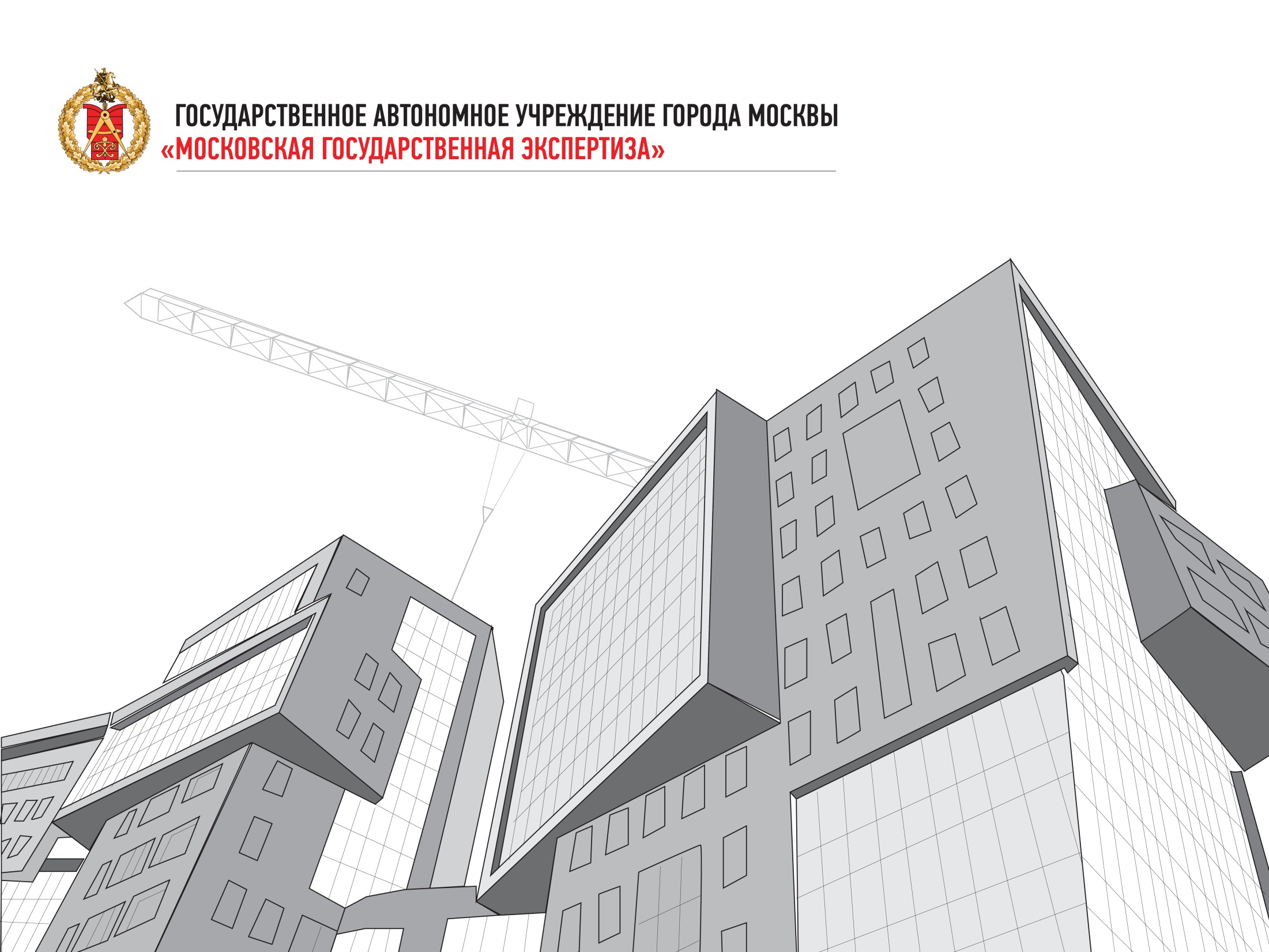 Нарушения в сфере экспертизы проектной документации по объектам жилищного строительства
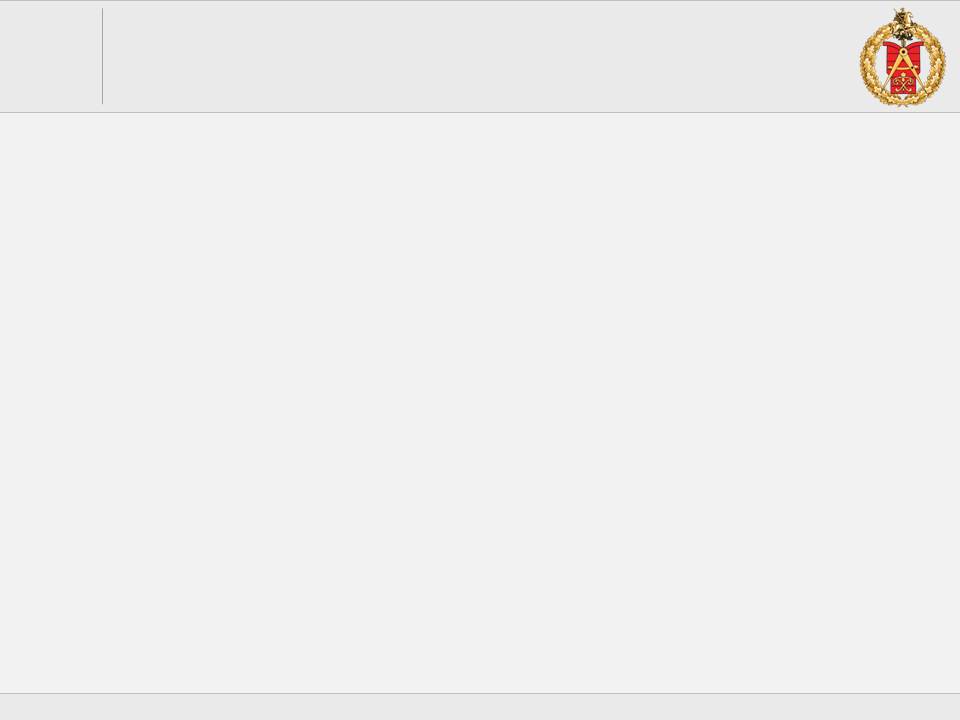 1
Основные нарушения, допускаемые при проведении негосударственной экспертизы
В связи с обращениями  жителей в адрес Правительства Российской Федерации, Правительства Москвы и Московской области были проанализированы положительные заключения негосударственной экспертизы
проектная документация содержит серьезные нарушения требований технических регламентов и нормативных технических документов;
негосударственная экспертиза проводится организациями, не аккредитованными на право проведения негосударственной экспертизы проектной документации и (или) результатов инженерных изысканий;
заключения готовятся и подписываются лицами, не аттестованными в установленном порядке на право подготовки заключений экспертизы и не обладающими статусом эксперта;
при проведении негосударственной экспертизы применяются недействующие нормативные технические документы;
проектная документация представляется на экспертизу и рассматривается экспертными организациям в составе, не соответствующем требованиям нормативных актов;
заключения негосударственной экспертизы не содержат необходимых выводов о соответствии проектной документации и (или) результатов инженерных изысканий;
заключения оформляются с нарушением требований к составу, содержанию и порядку оформления заключения экспертизы;
для прохождения аттестации экспертов и аккредитации на право проведения негосударственной экспертизы имеют место представления поддельных документов и заведомо ложных сведений.
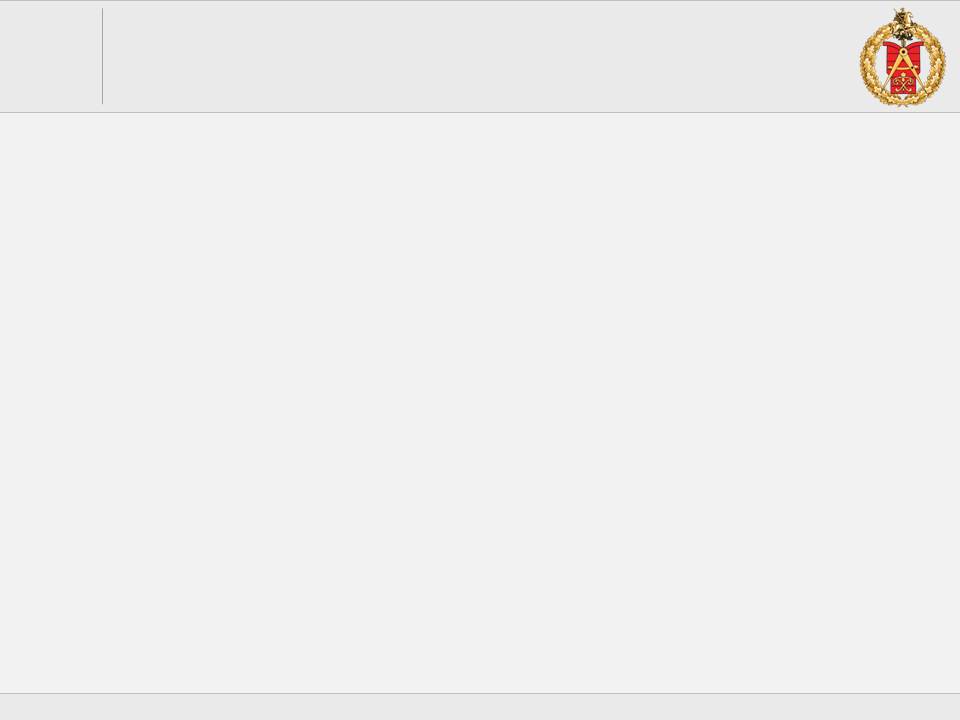 2
Выявленные нарушения в положительных заключениях негосударственной экспертизы
Многофункциональный жилой комплекс по адресу:
Москва, ул. Минская
Жилой комплекс по адресу: Москва, ул. Орджоникидзе
Жилой дом по адресу: Москва, шоссе Дмитровское
Жилой комплекс по адресу: Москва, ул. Вишневая
Жилой дом по адресу: Москва, ул. Барклая
Выявлены нарушения по 40 заключениям негосударственной экспертизы по объектам, расположенным в Москве и более 120 в Московской области
Аккредитация экспертной организации приостановлена.
По одному из объектов приостановлено действие разрешения на строительство.
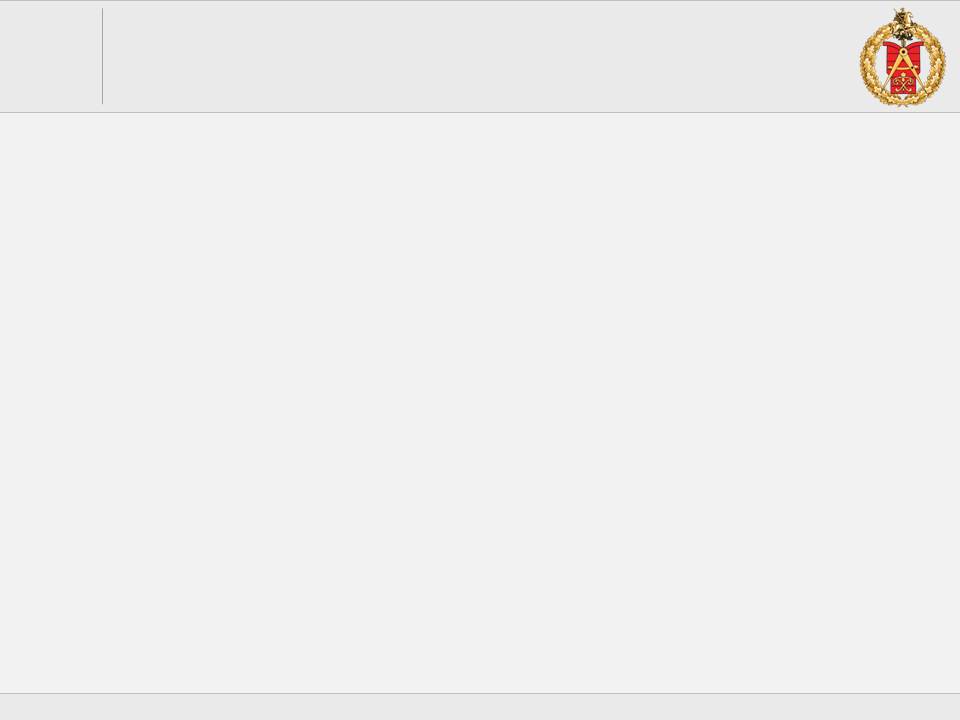 3
Риски для инвесторов
Отказ в выдаче разрешения на строительство;
Негосударственные экспертные организации имеют возможность необоснованно завышать цену своих услуг и затягивать срок проведения экспертизы;
Массовые недовольства жителей, вызванные строительством объектов с нарушением законодательства;
Задержка сроков или приостановка строительства.
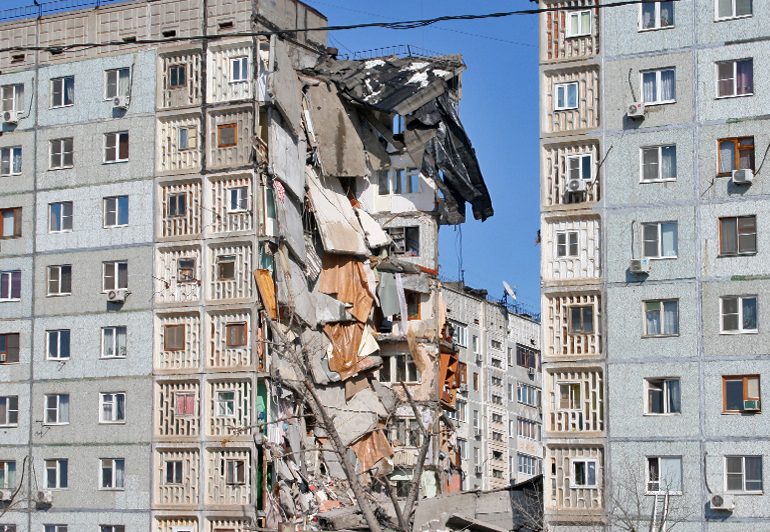 Финансовые риски
штрафные санкции за задержку сроков;
убытки при эксплуатации;
рост банковских процентов по просроченным платежам и т.д.; 
бесконечные судебные процессы.
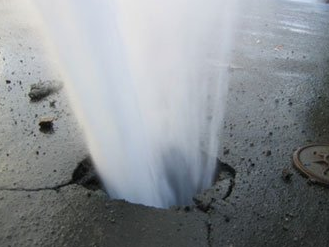 4
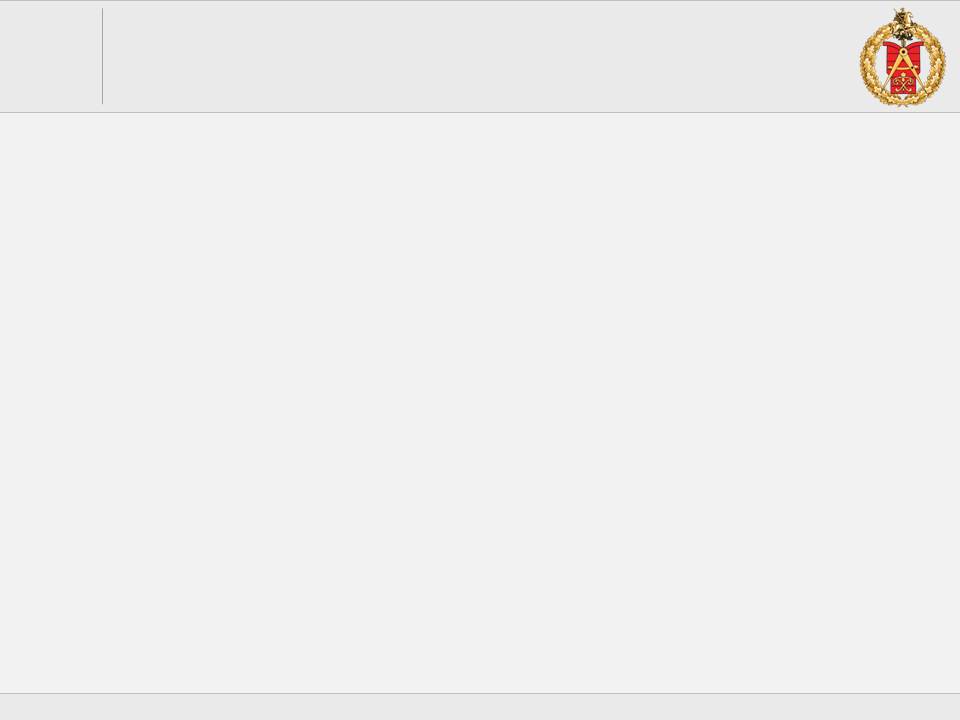 Услуги Мосгосэкспертизы
Государственная экспертиза проектной документации и результатов инженерных изысканий объектов строительства, реконструкции, капитального ремонта зданий и сооружений на территории города Москвы;
Проверка достоверности определения сметной стоимости объектов капитального строительства;
Негосударственная экспертизу проектной документации и результатов инженерных изысканий на всей территории Российской Федерации; 
Судебная строительно-техническая и сметная экспертиза объектов недвижимости;
Оценка начальной (максимальной) стоимости цены контрактов для государственных заказчиков;
Консультационные услуги в области строительства;
Независимая антикоррупционная экспертиза правовых актов и проектов нормативных правовых актов;
Публичный технологический и ценовой аудит крупных инвестиционных проектов с государственным участием;
Обучение, семинары, конференции по вопросам градостроительной деятельности.
5
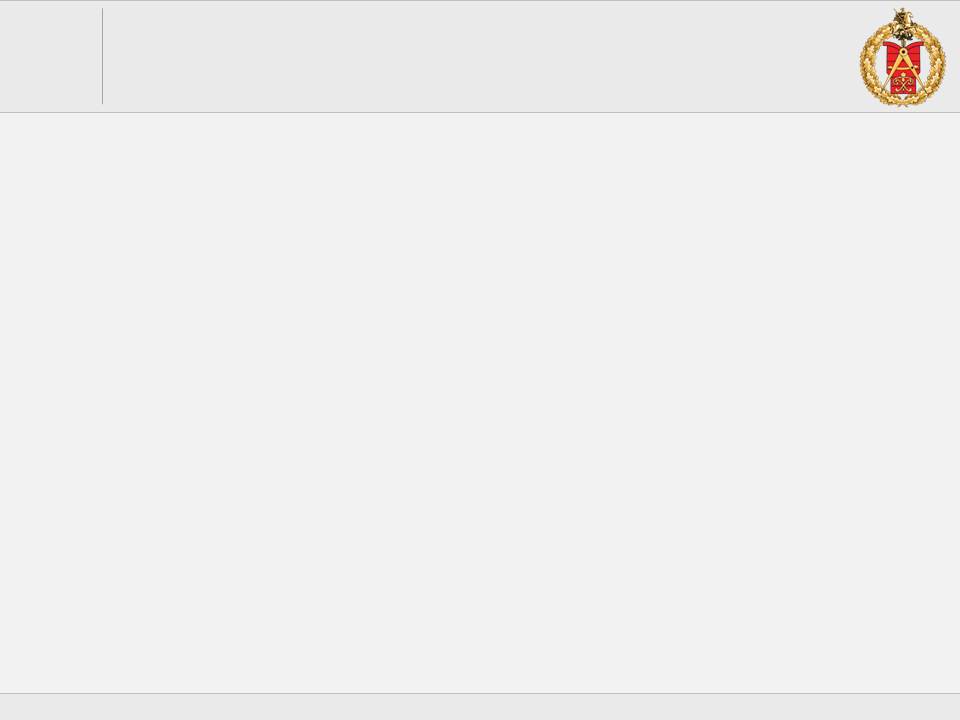 Филиал Мосгосэкспертизы в Севастополе
Открыт филиал в городе Севастополе для помощи, обучения и сопровождения коллег в сфере экспертизы проектной документации и инженерных изысканий
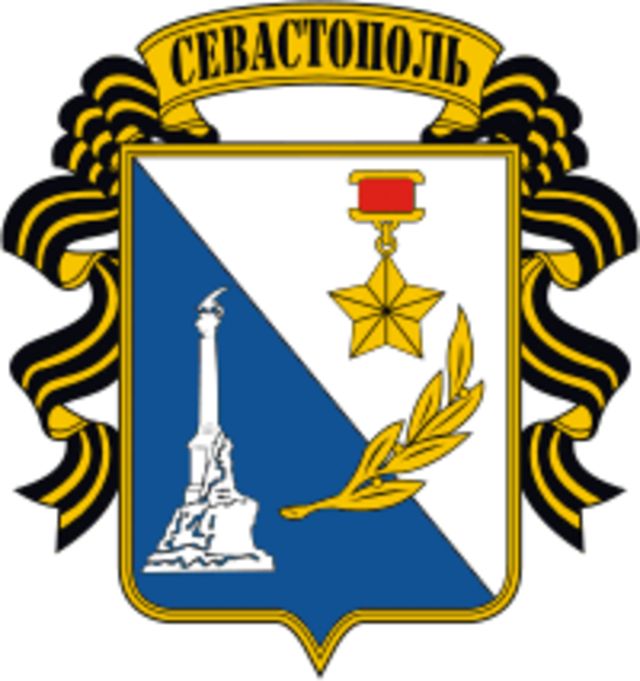 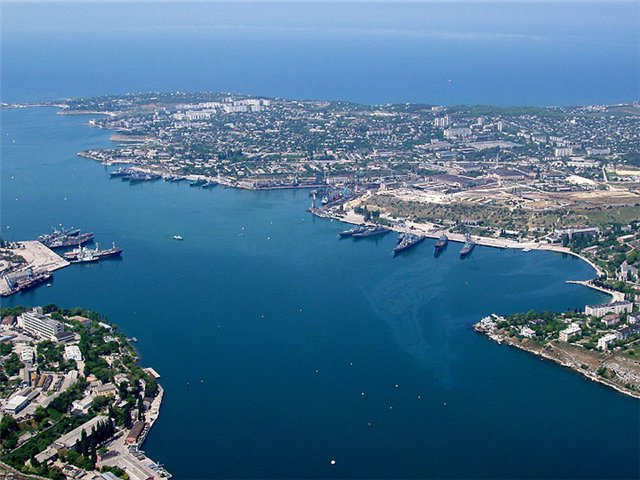 г. Севастополь
ул. Демидова, д. 13
6
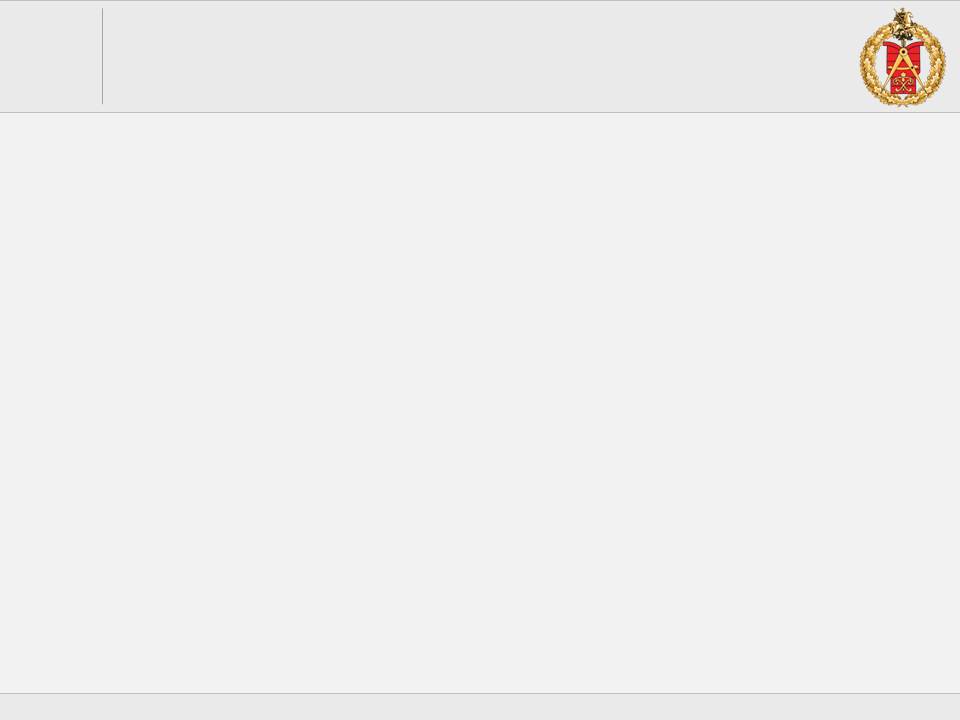 Учебный центр Мосгосэкспертизы
Вы можете направлять свои запросы на проведение и участие в семинарах по электронной почте и телефону
Проведение групповых и индивидуальных семинаров, конференций по вопросам градостроительной деятельности
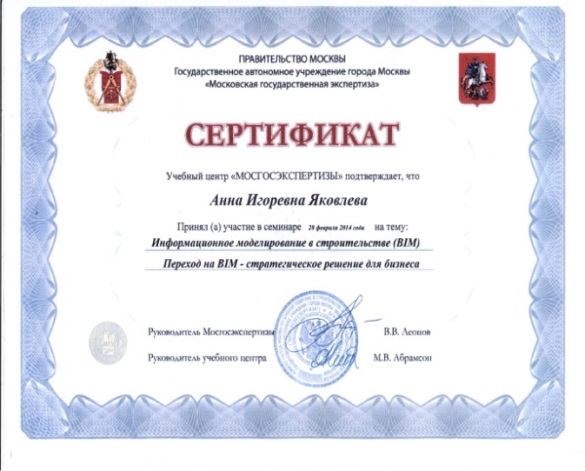 (495) 620-20-00 доб. 55906, (985) 231-87-89
Abramson.MV@mge.mos.ru
7
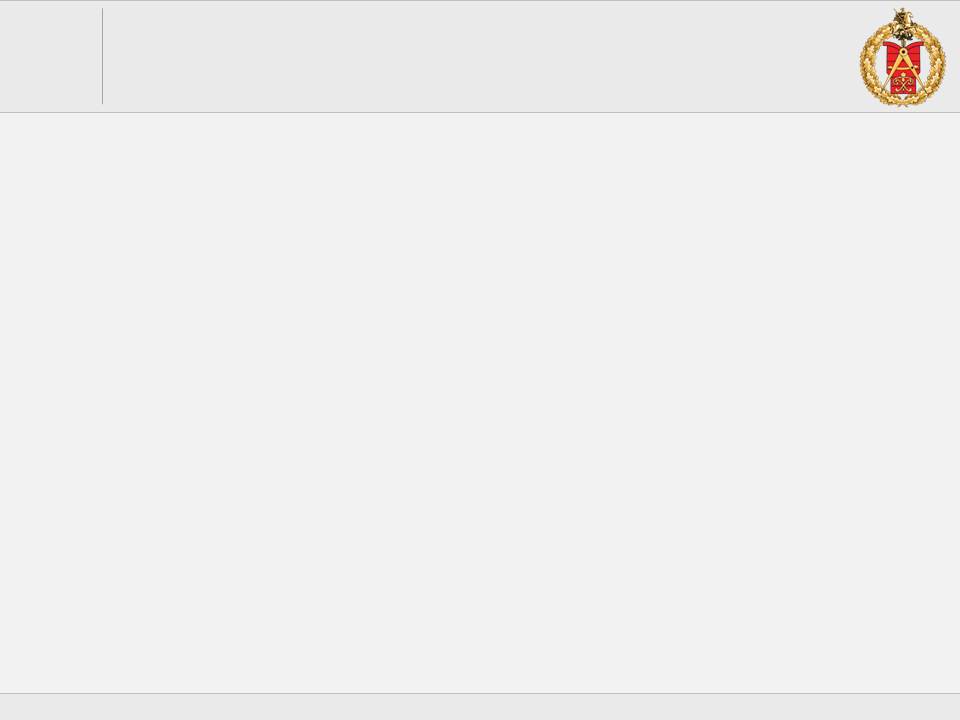 Совместная конференция Мосгосэкспертизы и Ассоциации инвесторов города Москвы
Учебный центр Мосгосэкспертизы:  ул. Новая Басманная, д.10, стр.1
тел. (495) 620-20-00 доб. 55906, Aleshanova.VA@mge.mos.ru
Спасибо за внимание!
СТРОИМ БУДУЩЕЕ СОГЛАСНО ТРАДИЦИЯМ
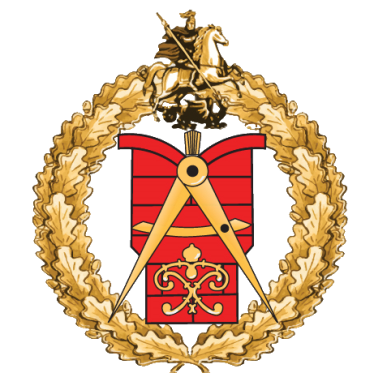 МОСГОСЭКСПЕРТИЗА
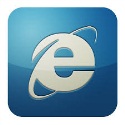 www.exp.mos.ru